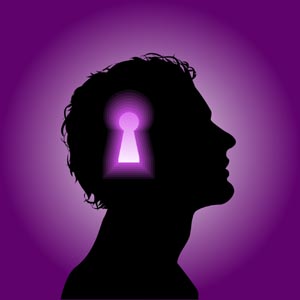 Universidad Nacional Autónoma de México
Colegio de Ciencias y Humanidades
Plantel Azcapotzalco
Equipo 2:
Brenda Espinosa González
Dalia Cruz Martínez 
Carol Moreno Vallejo
Diana Pérez Aguilar
Ignacio Parejas
Jonathan Santiago Nolasco
Grupo: 518
Materia: Psicología
Profesora: Amalia Pichardo Hernández
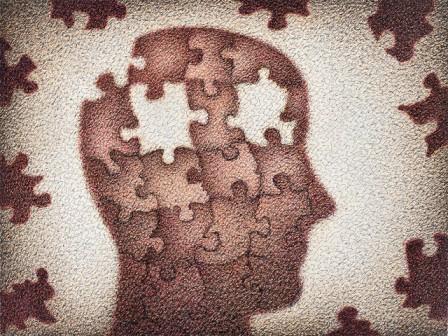 EL 

FUNCIONALISMO
¿QUÉ ES?
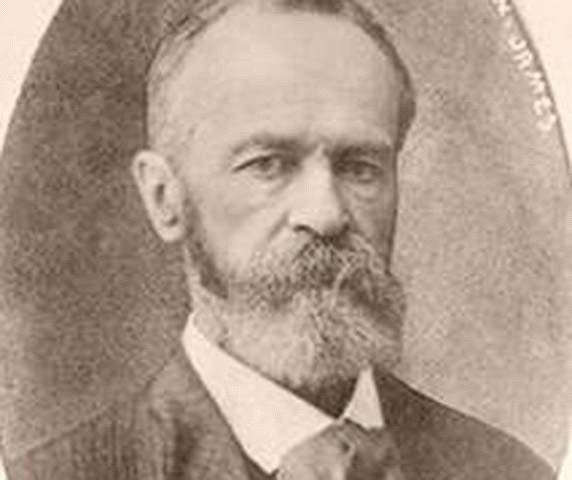 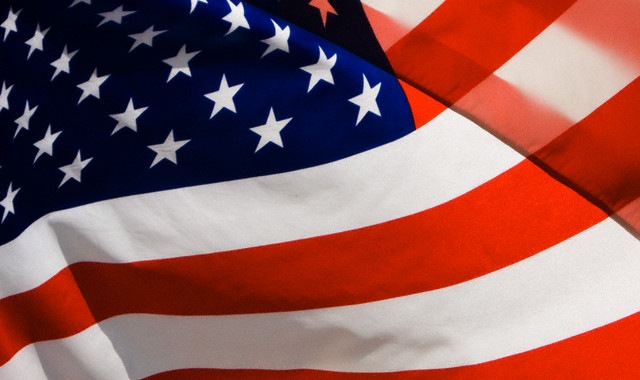 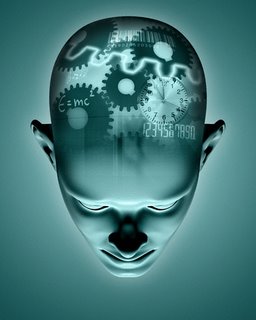 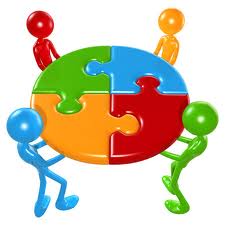 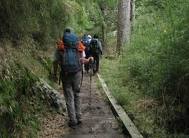 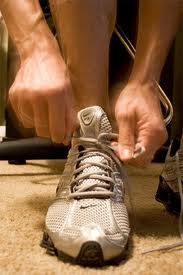 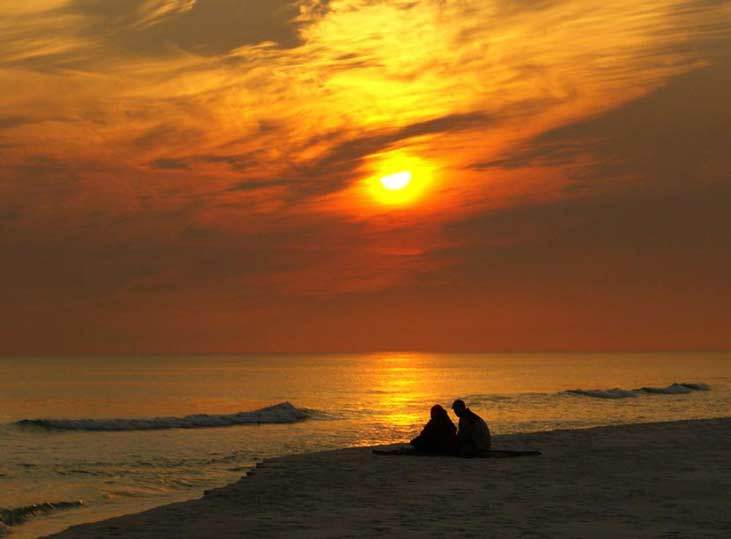 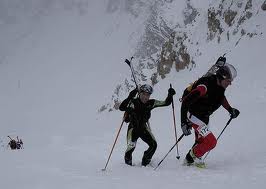 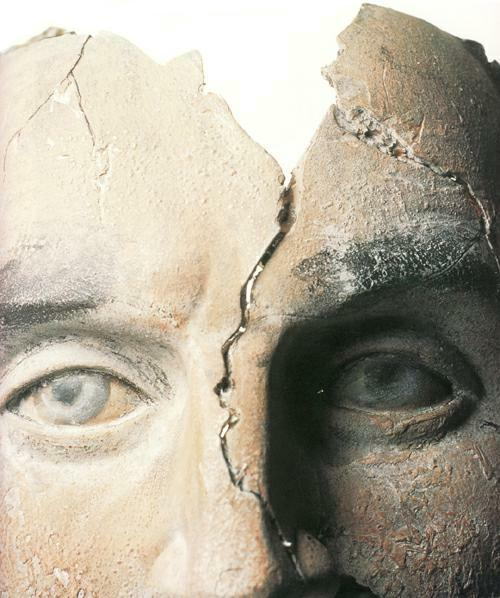 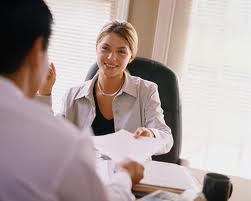 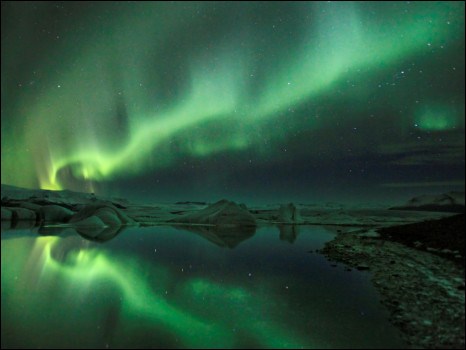 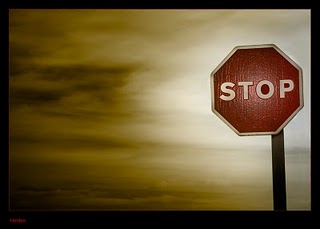 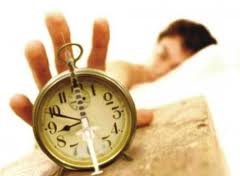 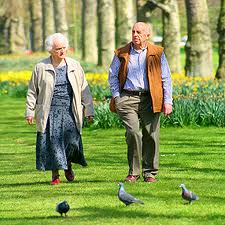 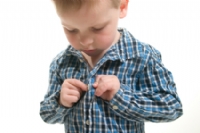 REPRESENTANTES
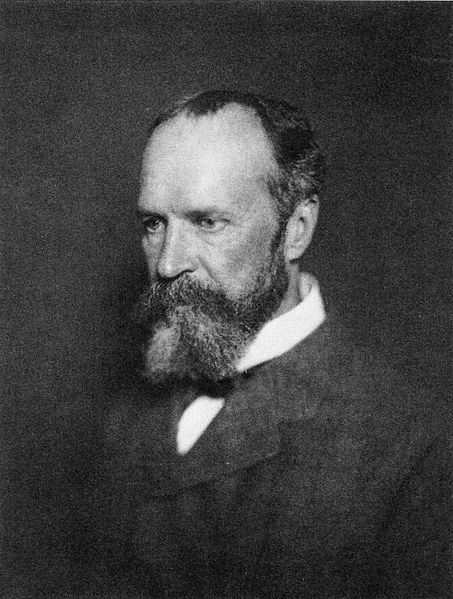 WILLIAM 
JAMES
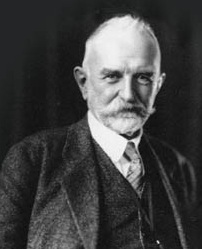 GEORGE 
H. MEAD
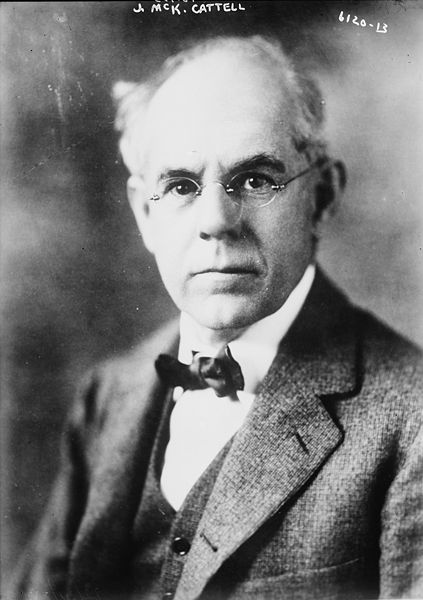 JAMES 
MACKEEN 
CATTELL
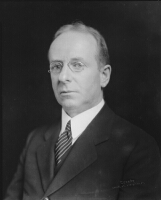 JAMES R. 
ANGELL
MÉTODO
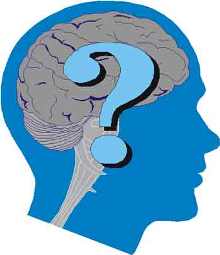 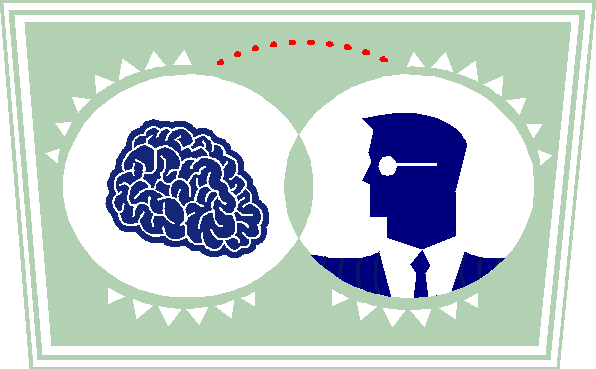 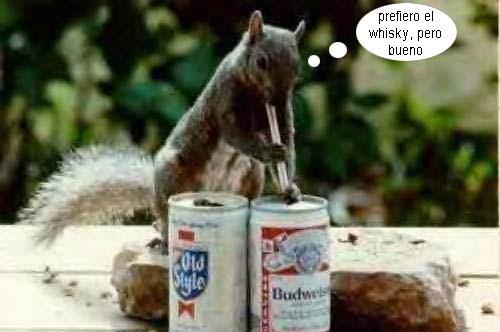 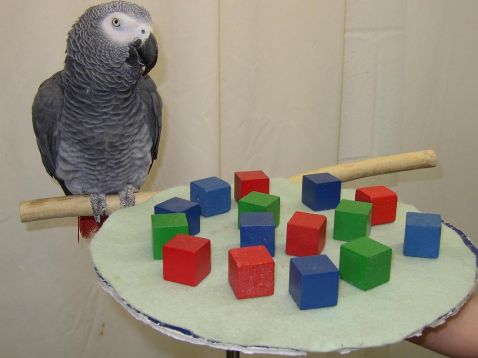 James llegó a la formulación de una teoría funcionalista de la vida mental y del comportamiento .
Cómo un organismo se sirve del aprendizaje o de sus capacidades preceptúales para vivir en su ambiente .
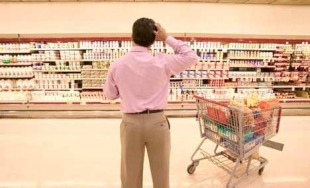 Introspección subjetiva
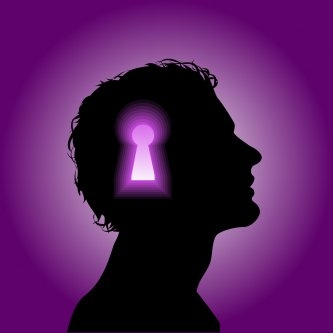 El aprendizaje en los animales y en los seres humanos, la psicopatología, los test mentales y la Psicología genética y educacional.
Que la finalidad principal de la investigación psicológica era establecer las relaciones funcionales de los actos .
Declaraciones válidas acerca de sus actos psíquicos.
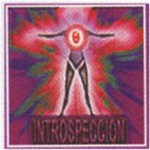 APORTACIONES
Psicología industrial
Psicología infantil
Psicometría
INFLUENCIAS
“Organismos evolucionan en direcciones que favorecen su supervivencia”
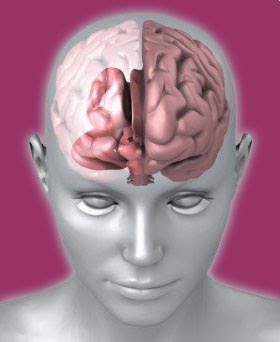 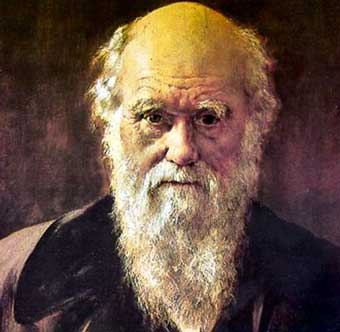 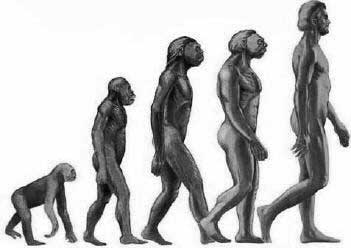 DEFICIENCIAS
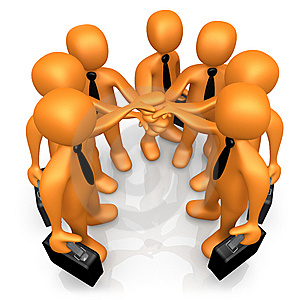 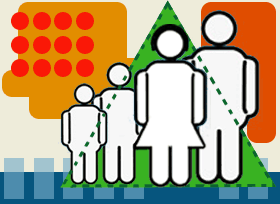 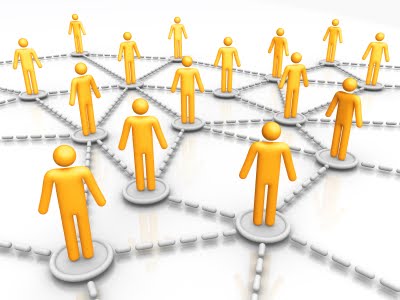 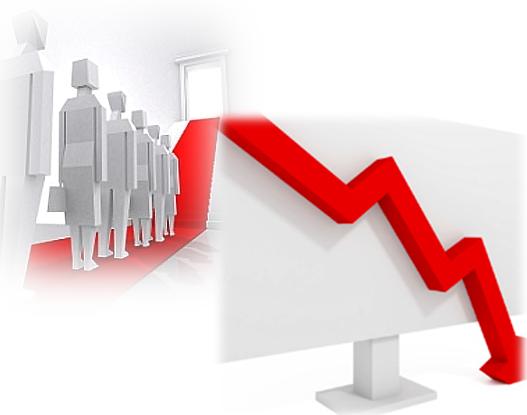